Planning in the robotics toolbox
Kris Hauser
School of Informatics and Computing
Indiana University
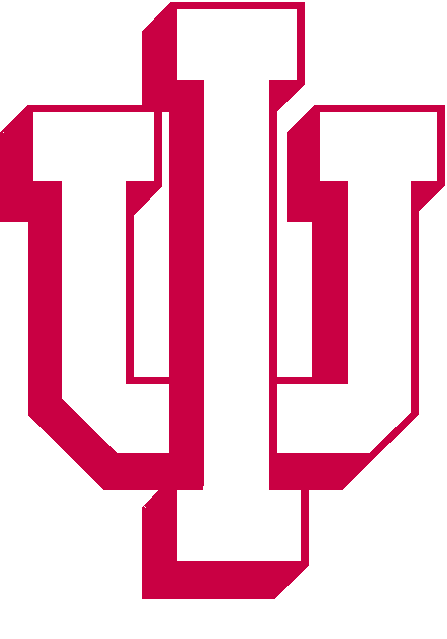 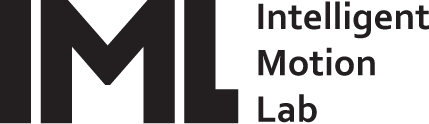 NSF Workshop on Robot Planning in the Real World
A decade of Planning Breakthroughs
A decade of Planning Breakthroughs
Can you spot the planner?
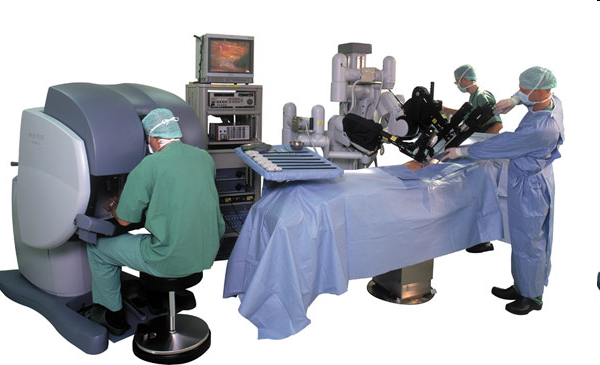 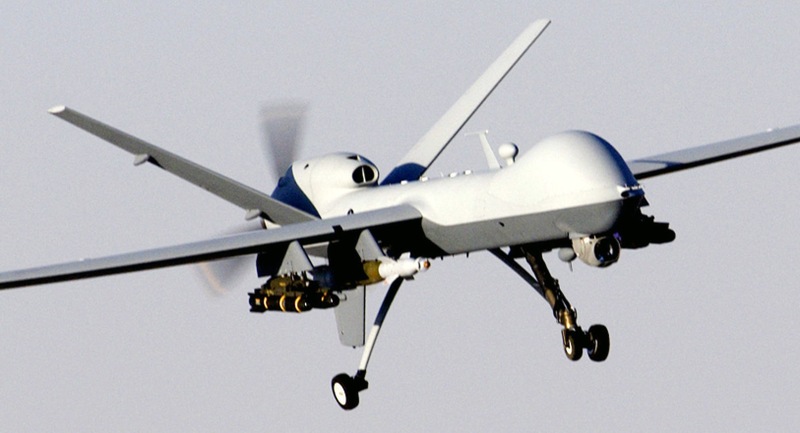 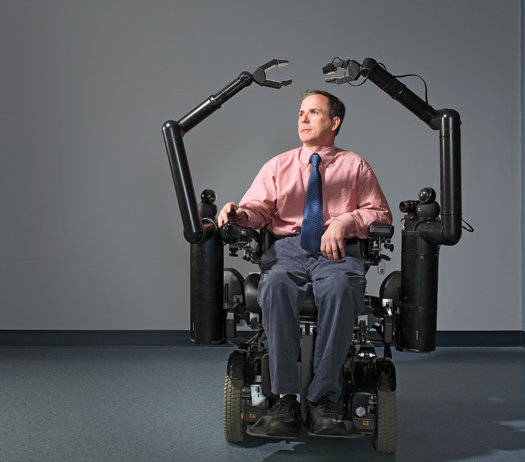 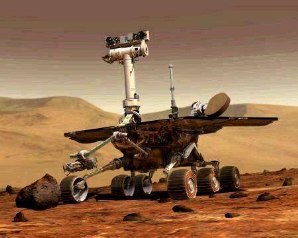 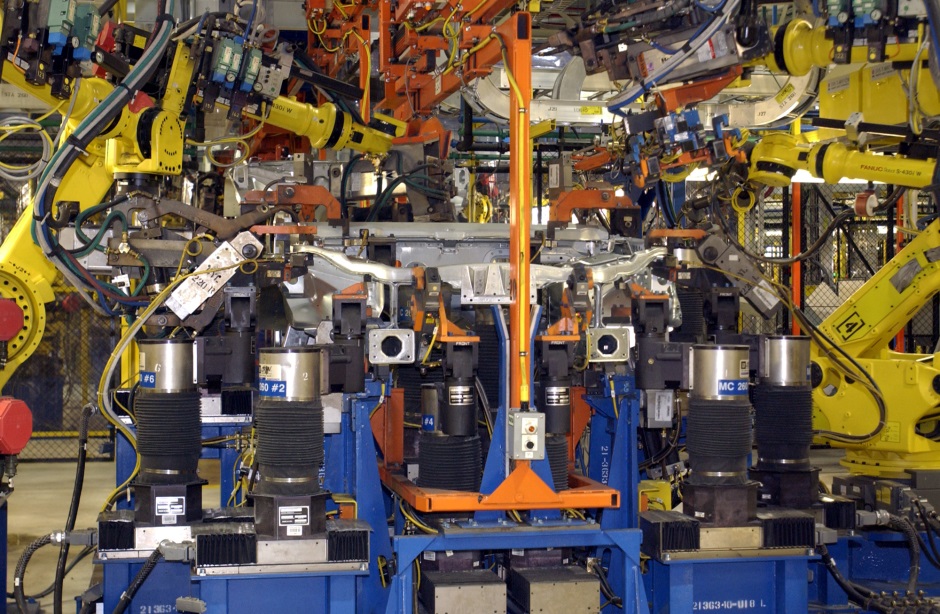 ?
Actions
Goals
This workshop
Planning
Research directions
Goals
?
Actions
Goals
This workshop
Planning
A planner on every robot
Research directions
Recent experiences…
DARPA Robotics Challenge
Semiautonomous robots
2
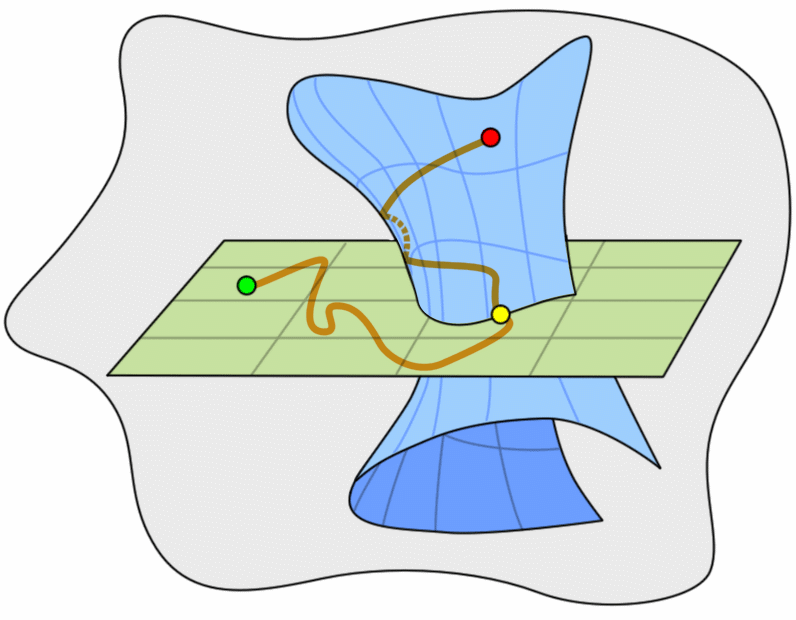 C
Transition
1
Challenges
Planners are not easy to integrate in real robots
Dynamic models are nonlinear, uncertain, multi-modal; constraints are uncertain; objective functions are complex
High variability in performance, hard to debug
Lots of algorithms, few benchmarks
You shouldn’t need a PhD to integrate a planner
Time t
Time t+1
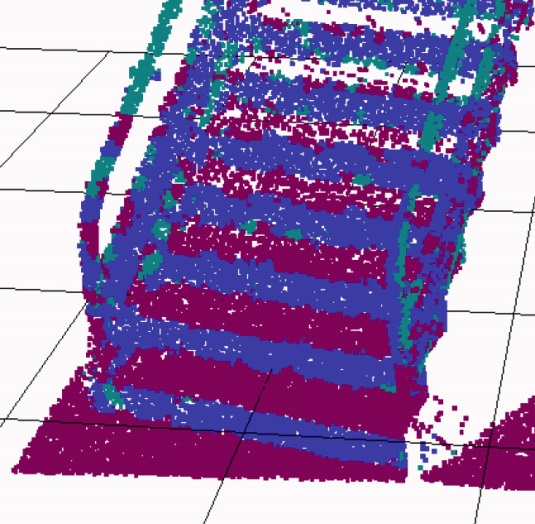 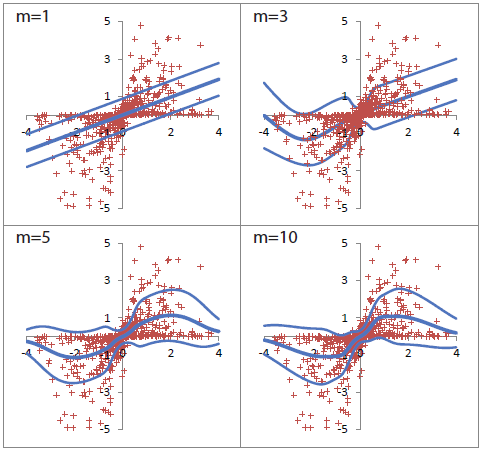 challenges
Planners are not easy to integrate in real robots
Dynamic models are nonlinear, uncertain, multi-modal; constraints are uncertain; objective functions are complex
High variability in performance, hard to debug
Lots of algorithms, few benchmarks
You shouldn’t need a PhD to integrate a planner
Planners are still too slow to deliver high-quality motions in interactive time or real time
State-of-the-art perception models : non-negligible time
High performance computing, cloud, GPUs
Dramatically new paradigms?
Thank you!